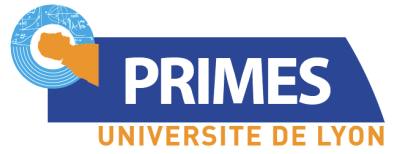 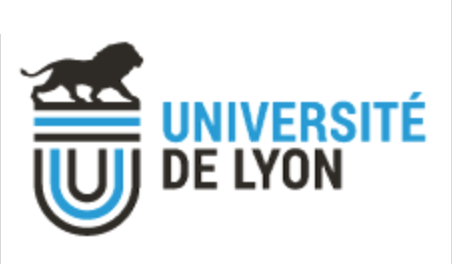 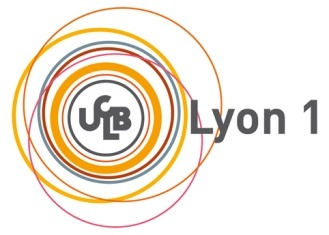 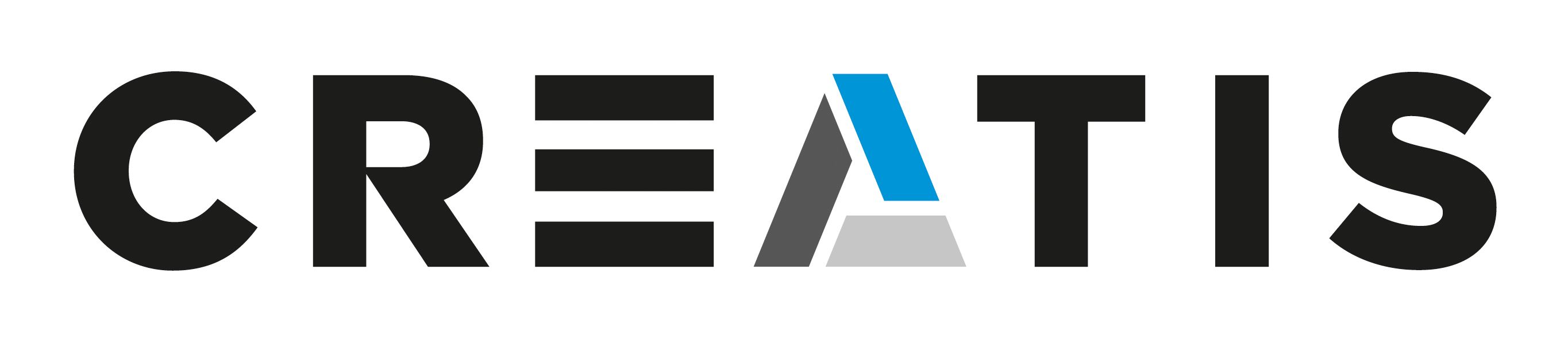 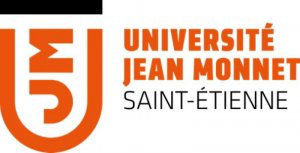 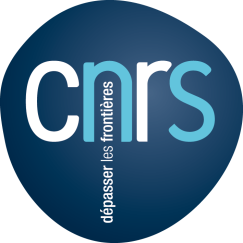 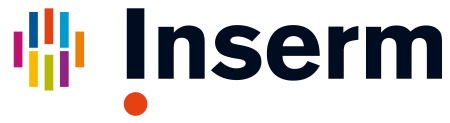 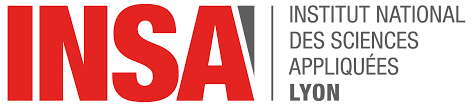 BIOMED, VIP and the long tail of science
Achievements and lessons learnt
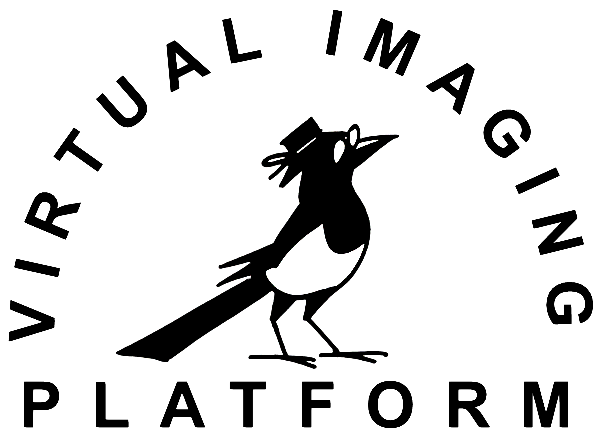 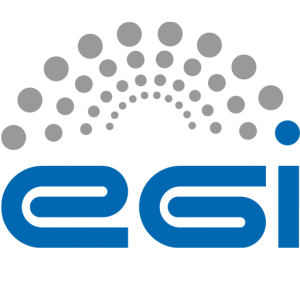 Sorina POP
EGI Conference, Amsterdam, 6-8 May 2019
Biomed community
Life Sciences sector with three main thematic groups
Medical image analysis
Bioinformatics
Drug discovery
EGI's biomed VO
Operating since 2004
Approx 50 supporting sites
Heterogeneous resources and user profiles
2.5 million jobs and 500 CPU years/year
Technical teams on shift for monitoring
Open access
For non-commercial users
For life-science applications
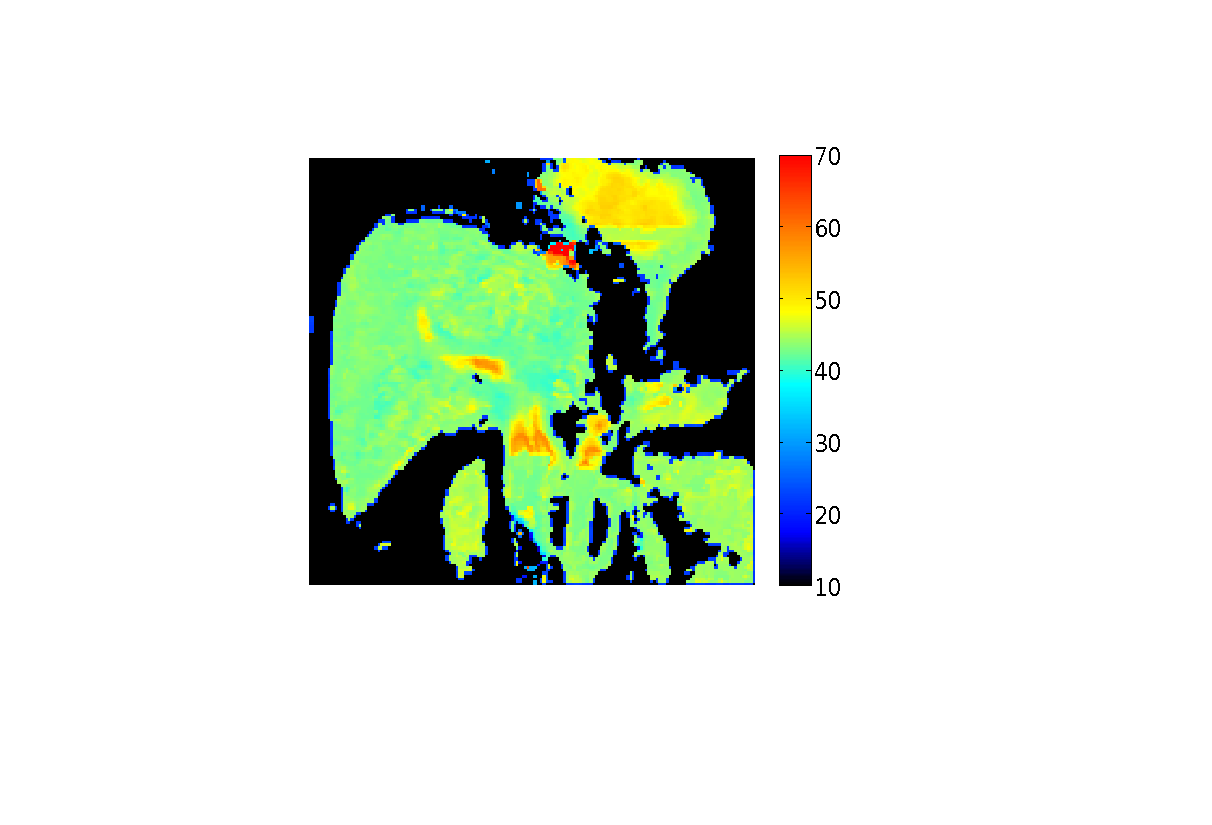 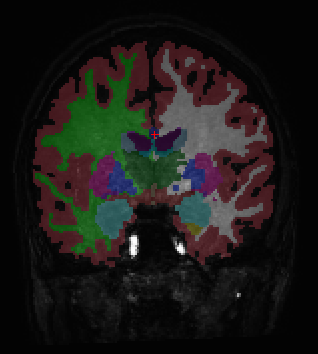 Hepatic perfusion index (%)
Credits: B. Leporq, O Beuf
Brain tissue segmentation 
with Freesurfer
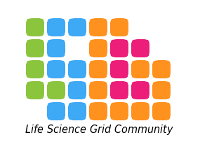 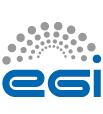 http://lsgc.org
2
Application Example
Monte-Carlo simulations
Repeated random sampling of solution space
Large number of independent events
Parallelisation: split and merge
GATE simulator 
Simulation of particle tracking
Based on GEANT4
Nuclear medicine simulations for Positron Emission Tomography (PET) and radiation therapy imaging
OpenGATE international collaboration ([Allison et al., 2006])
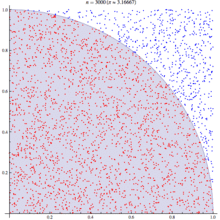 Computing π
Source: Wikipedia
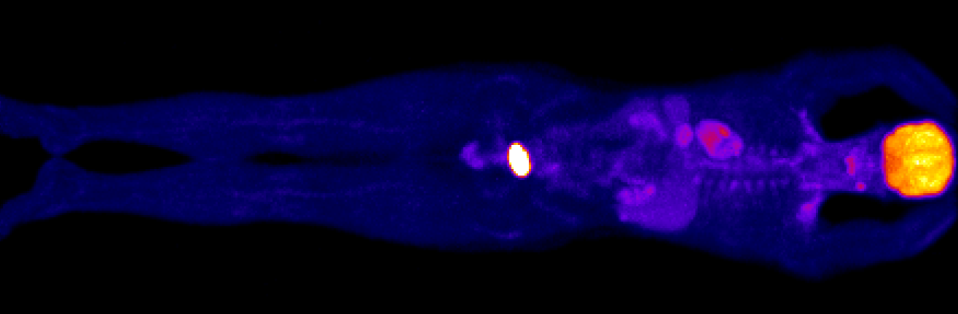 3D whole-body F18-FDG PET scan simulated with GATE, representing 4,000 CPU hours (5.3 months). Credits: IMNC-IN2P3.
3
How do we get it run on biomed resources?
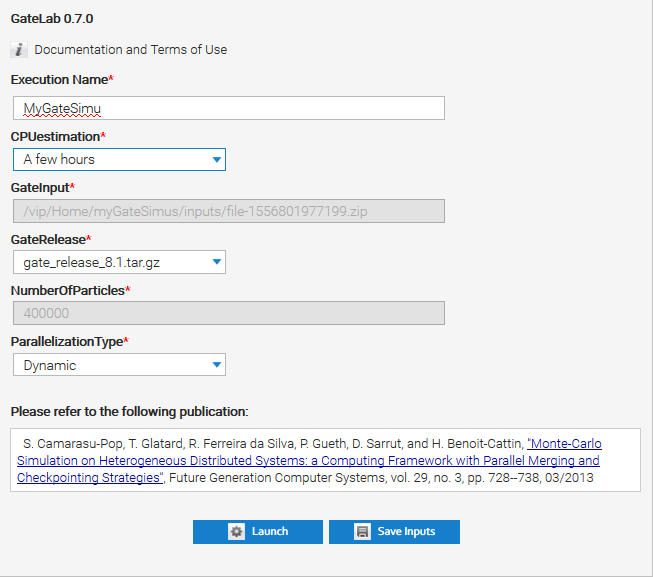 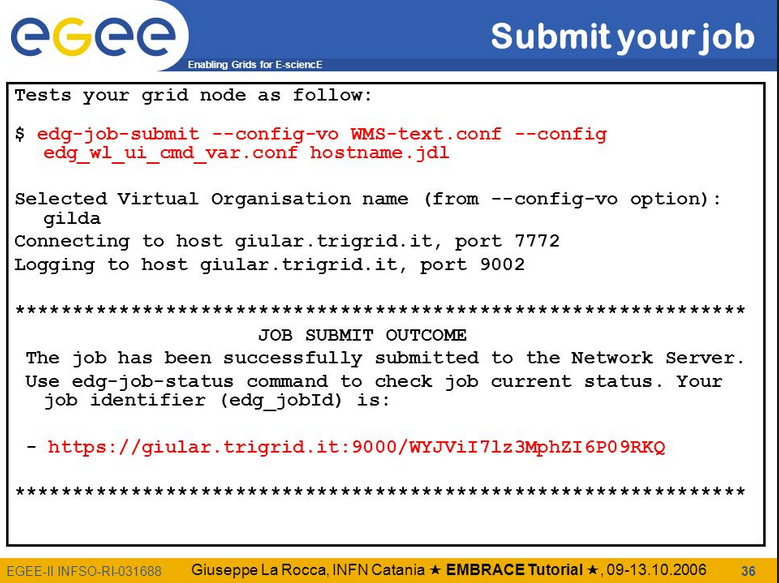 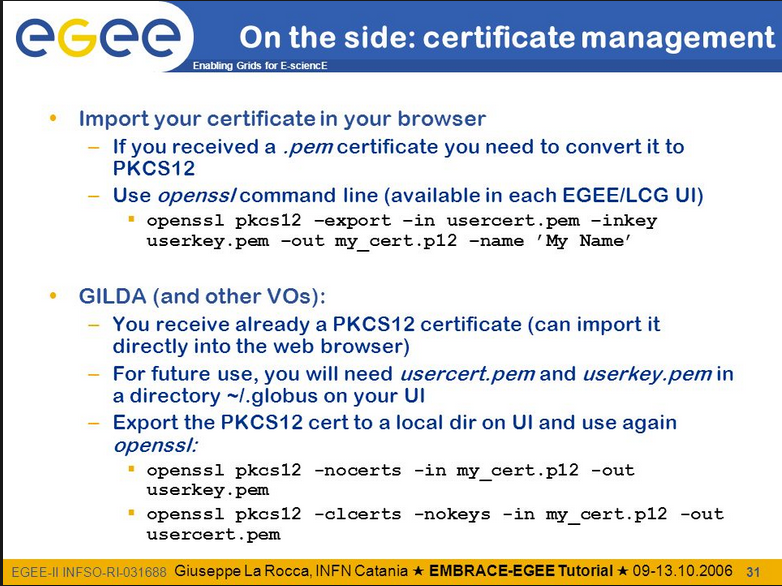 Back in 2009…
Obtain a personal Grid certificate and convert it to the right format… 
Write your JDL and submit your jobs (Yes! :-)) 
Check their status… and (Oh, no!...) resubmit… 

=> Need for completely transparent access to resources

Today: Application as a Service (Cloud approach)
Login into a web portal
Click to launch your favourite application
Click to retrieve your results
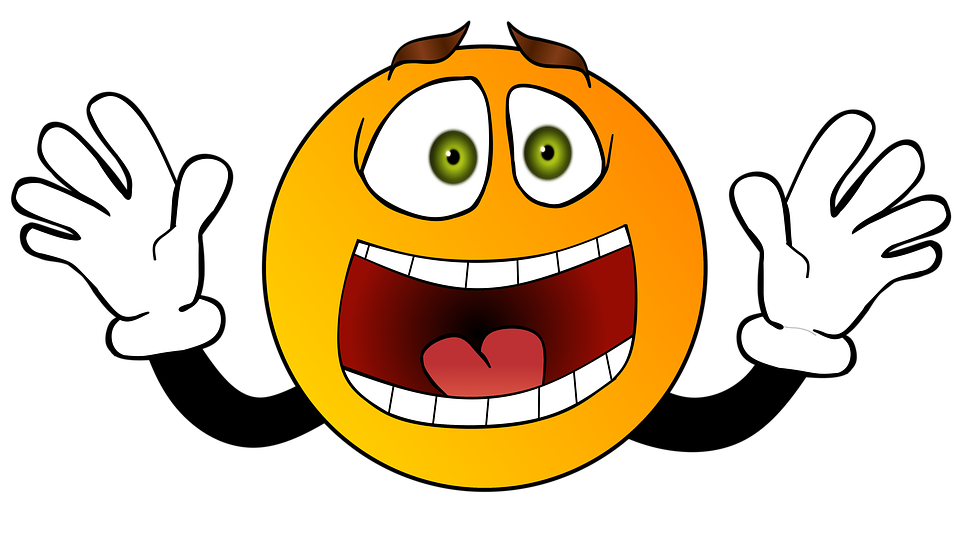 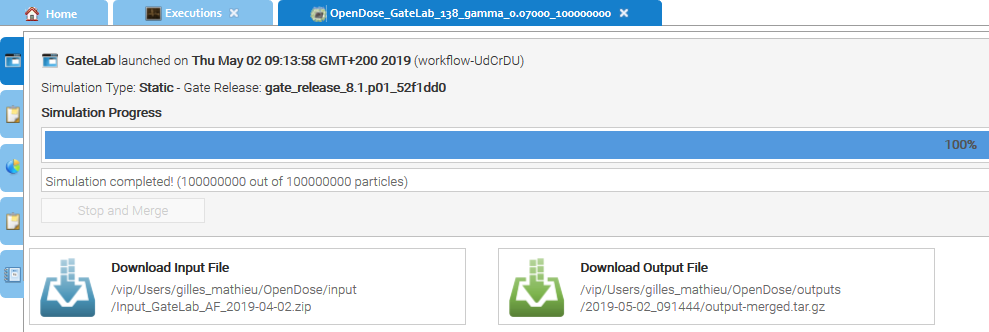 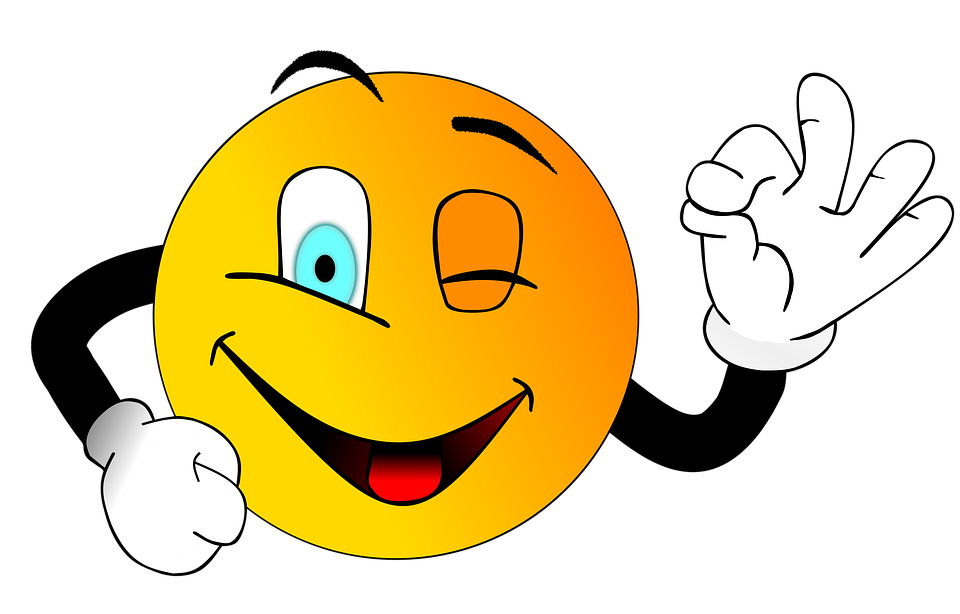 4
How does it work?
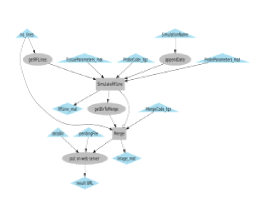 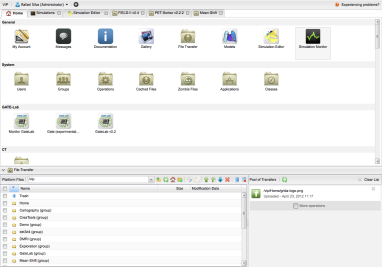 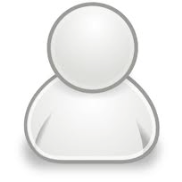 0. Login
1. Send input data
3. Launch workflow
User
Workflow Engine
(Moteur + GASW)
Web Portal
2. Transfer
input files
4. Generate and 
submit task
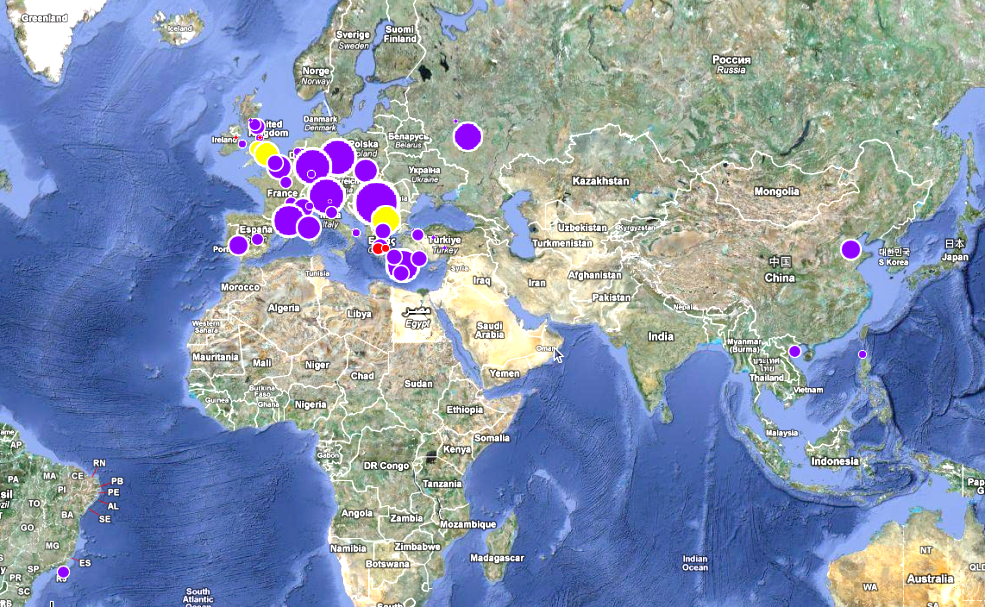 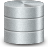 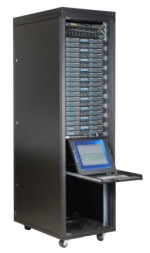 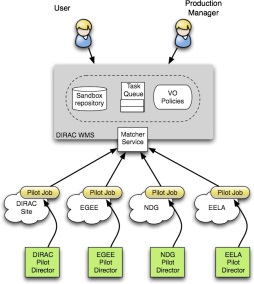 Storage
Element
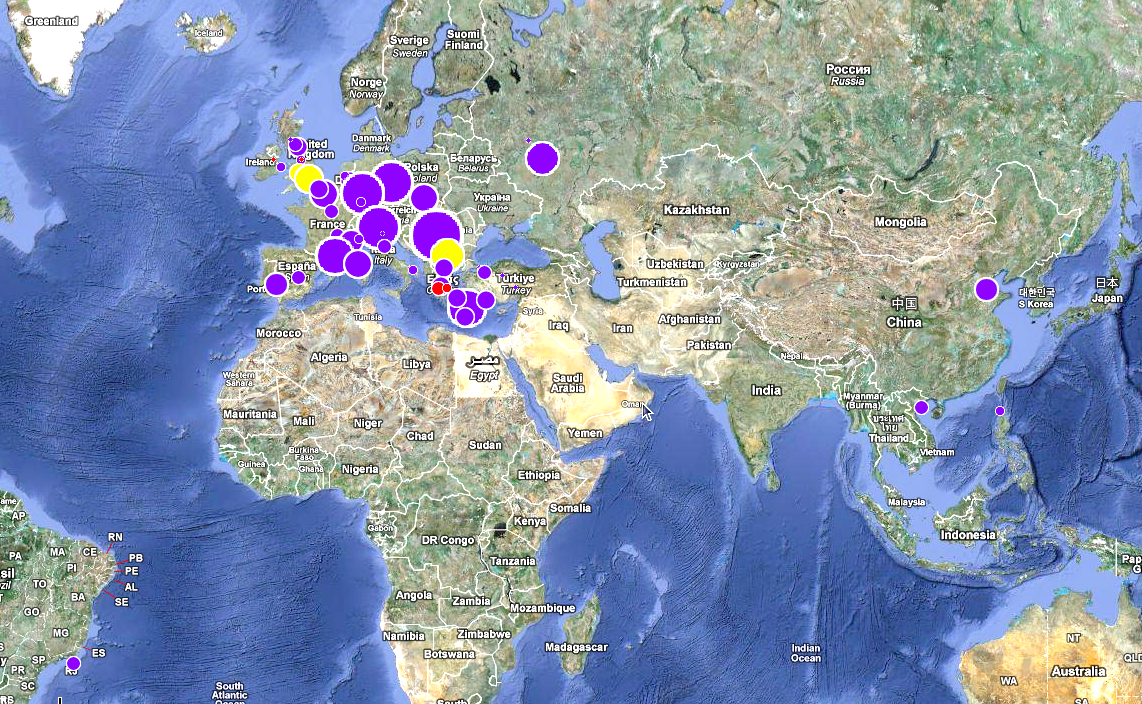 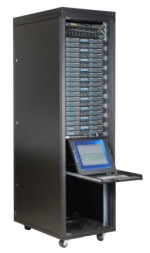 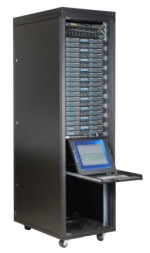 7. Get files
8. Execute
9. Upload results
6. Get task
Pilot Manager
(DIRAC)
5. Submit
pilot jobs
Computing site
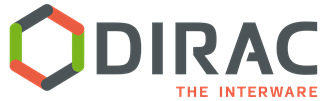 5
The Virtual Imaging Platform
Cancer therapy simulation
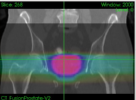 Prostate radiotherapy  plan simulated 
with GATE(L. Grevillot and  D. Sarrut)
Image simulation
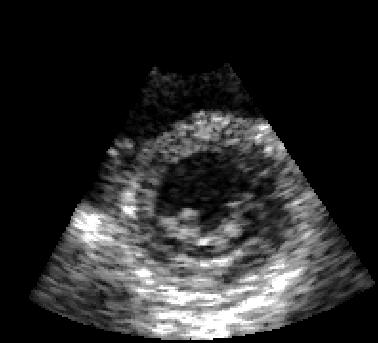 Echocardiography simulated with 
FIELD-II (O. Bernard et al)
https://vip.creatis.insa-lyon.fr
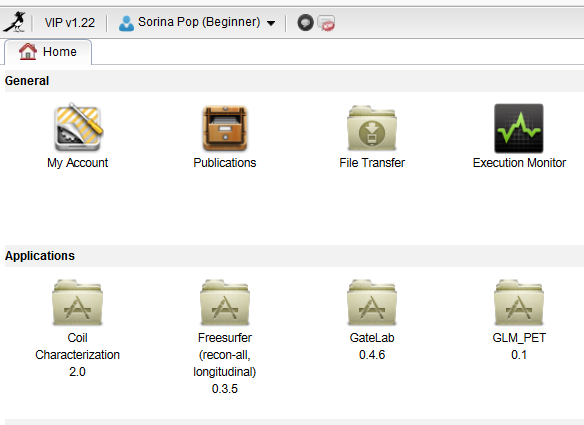 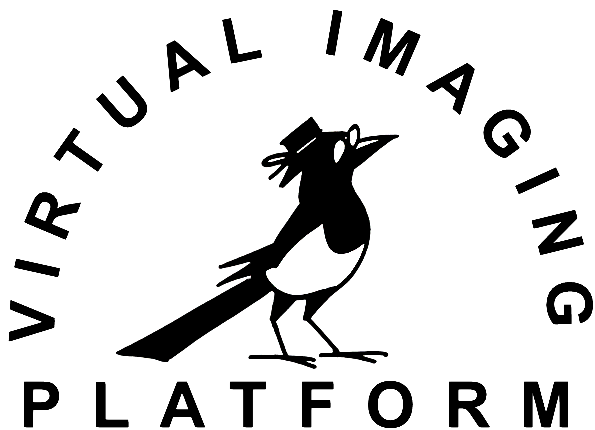 Supported by EGI Infrastructure
Uses biomed VO (~65 sites in Europe and beyond)
230 cumulated CPU years utilized by VIP applications in 1 year
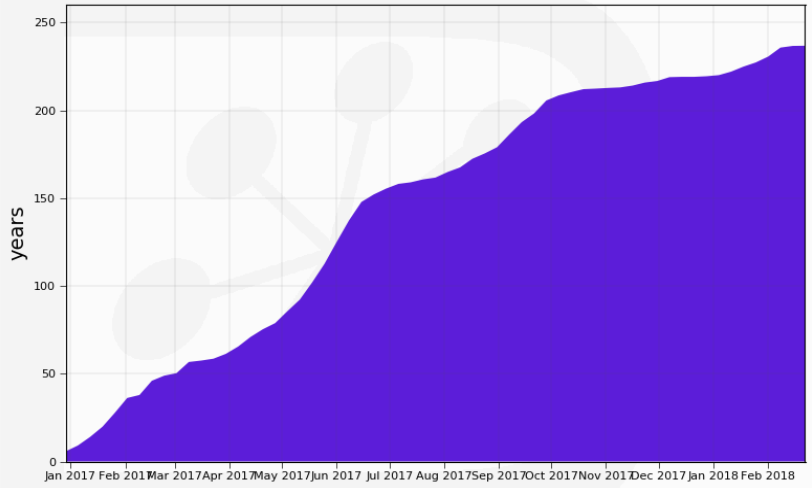 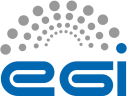 France-Grilles
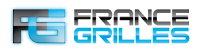 Neuro-image analysis
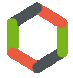 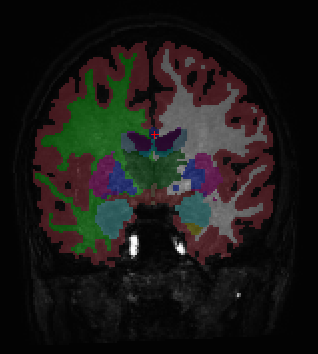 DIRAC
1000+ registered users in May 2019
55 publications identified since 2011
Brain tissue segmentation
with Freesurfer
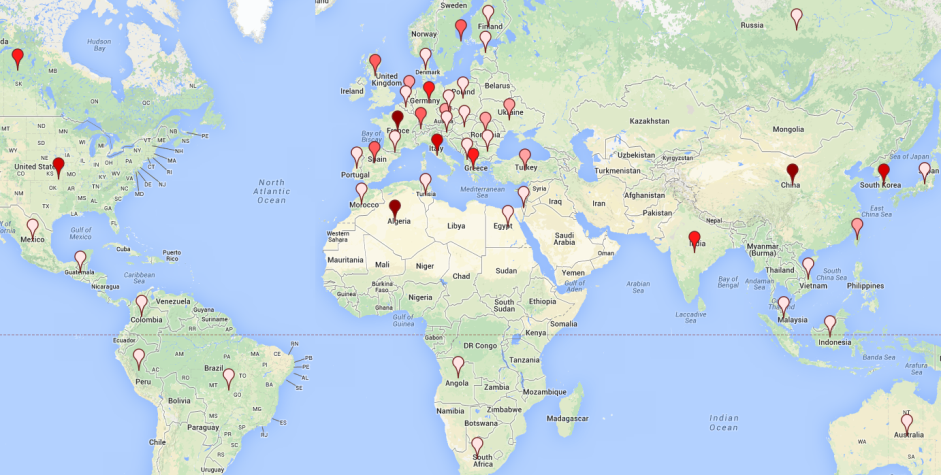 Modeling and optimization of
distributed computing systems
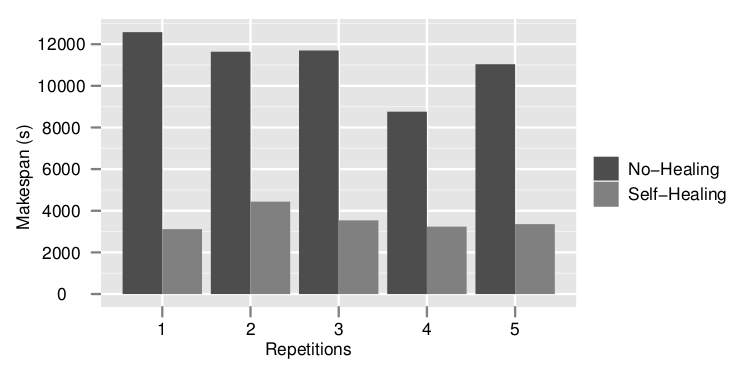 6
Acceleration yielded by non-clairvoyant
task replication (R. Ferreira da Silva et al)
Example of a VIP success story
Generate virtual ultrasound and magnetic resonance images using VIP
Reference: Bernard et al. 2018. IEEE Transactions on Medical Imaging
EGI Research story
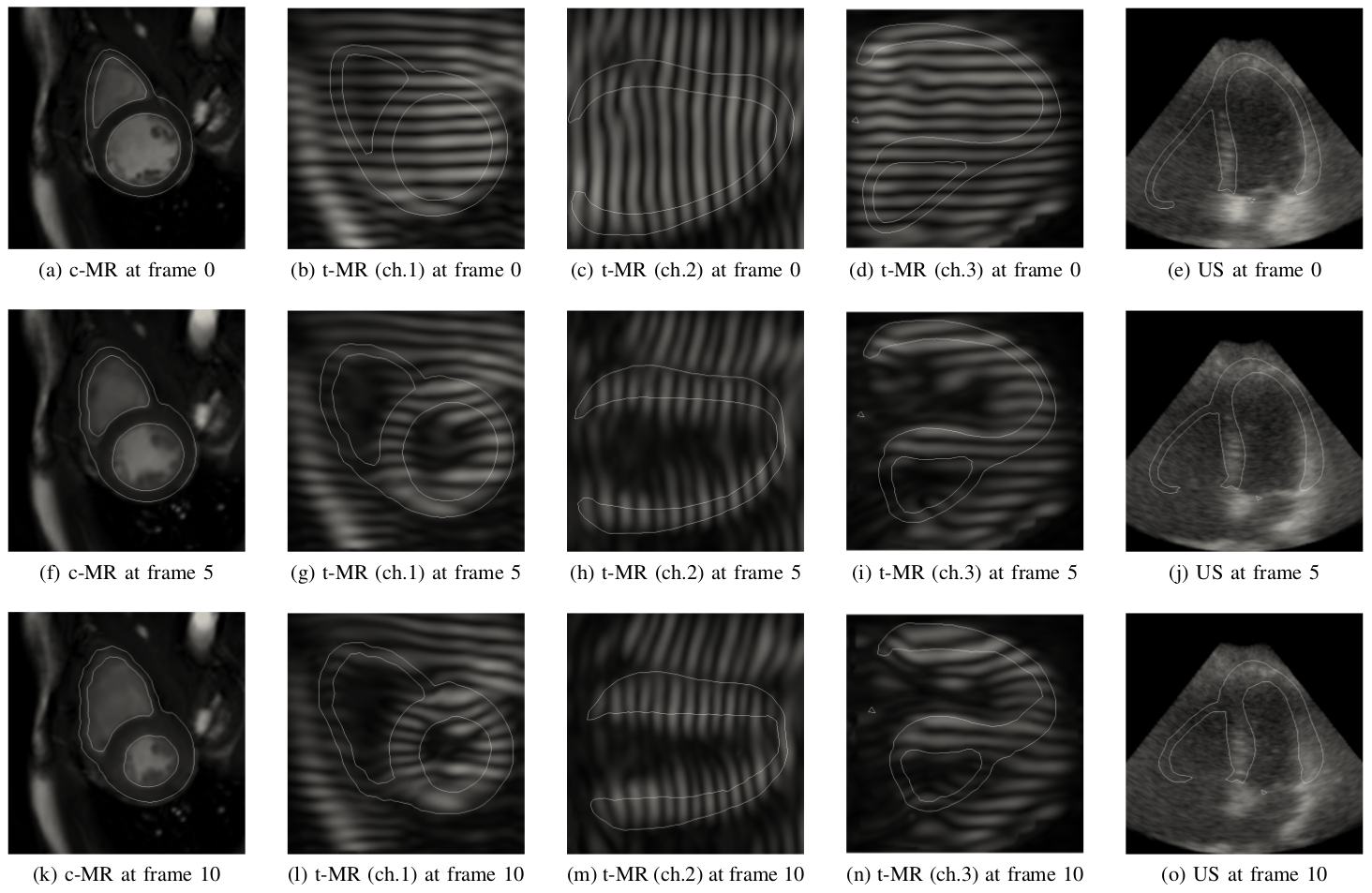 MRI simulator integrated into VIP
Catalogue of 18 virtual patients
2700 image volumes 
benchmarked myocardial motion for validation purposes
The generation of one full 3D sequence took 6 hours on VIP 
it would have taken over 280 hours on a personal laptop
7
Miccai Challenge on VIP
France Life Imaging 
Coordinated and harmonized network of biomedical imaging in France
Organisation of 2 challenges at the Miccai 2016 conference
Challenge aim
Compare different segmentation methods provided by challengers
Challenge description and setup
The methods are integrated into VIP as independent pipelines

The challenge in numbers
15 challengers and 23 pipelines integrated from June to Sept 2016
Two journal articles
8
VIP achievements and challenges
Transparent access to distributed computing resources
VIP relies on the France Grilles DIRAC instance (https://dirac.france-grilles.fr/DIRAC)
Exploit parallelism through workflows 
Scientific applications as a service
No need for installation on the users’ side
Facilitate the sharing of applications and data 
GPU usage
Foster open and reproducible science
Can I have my results reproduced (e.g., by reviewers)?
Can I share/exchange applications/data across platforms?
...
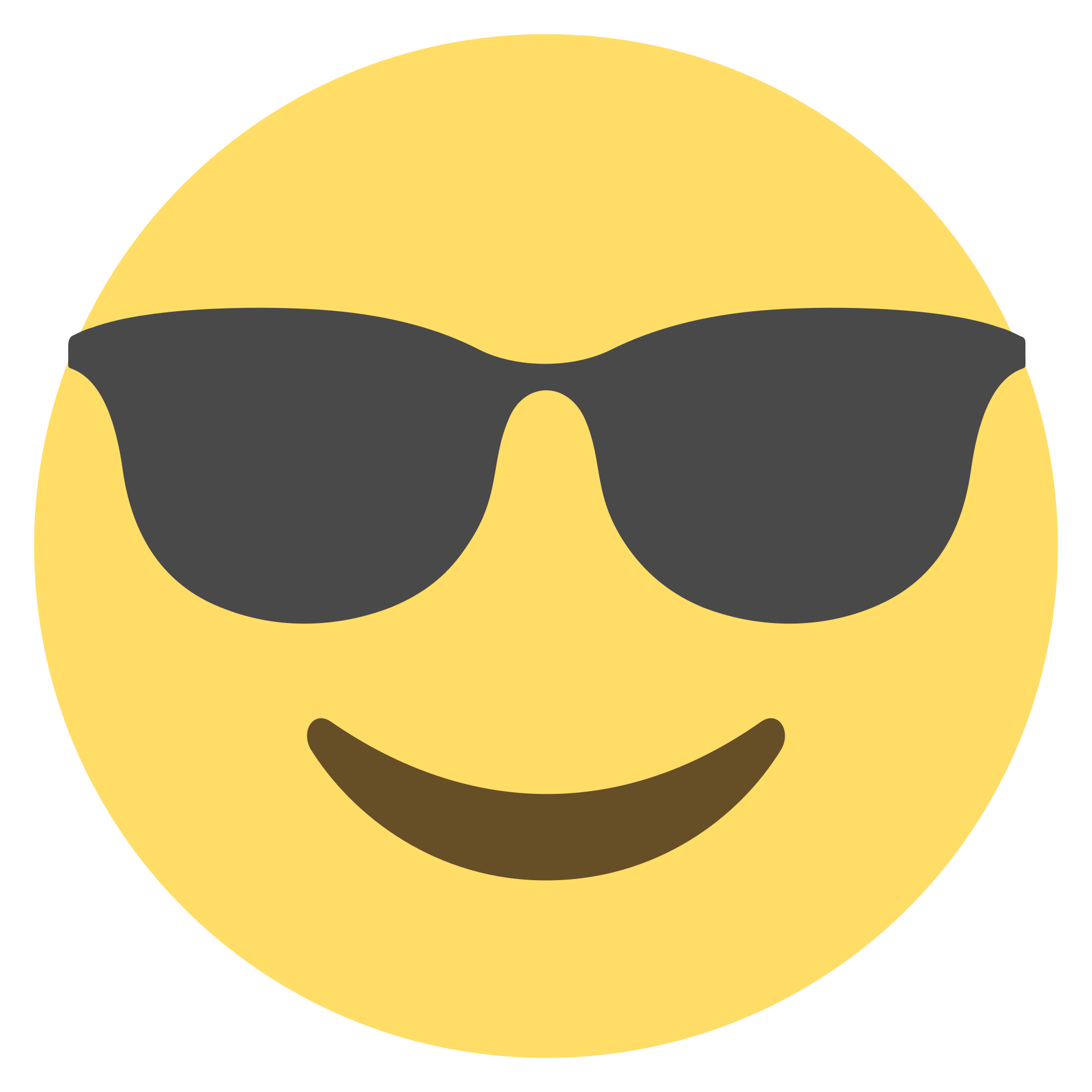 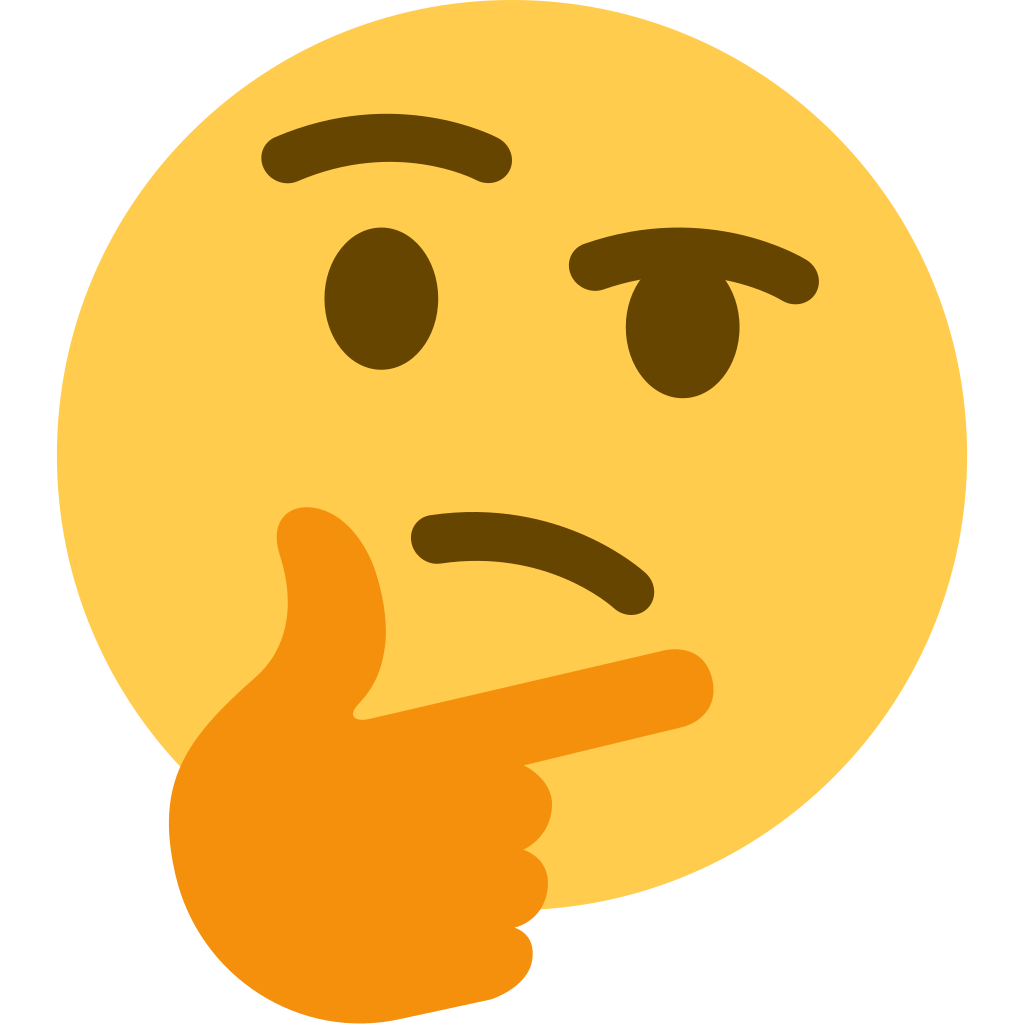 9
Boutiques            and FAIR data analysis
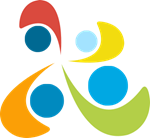 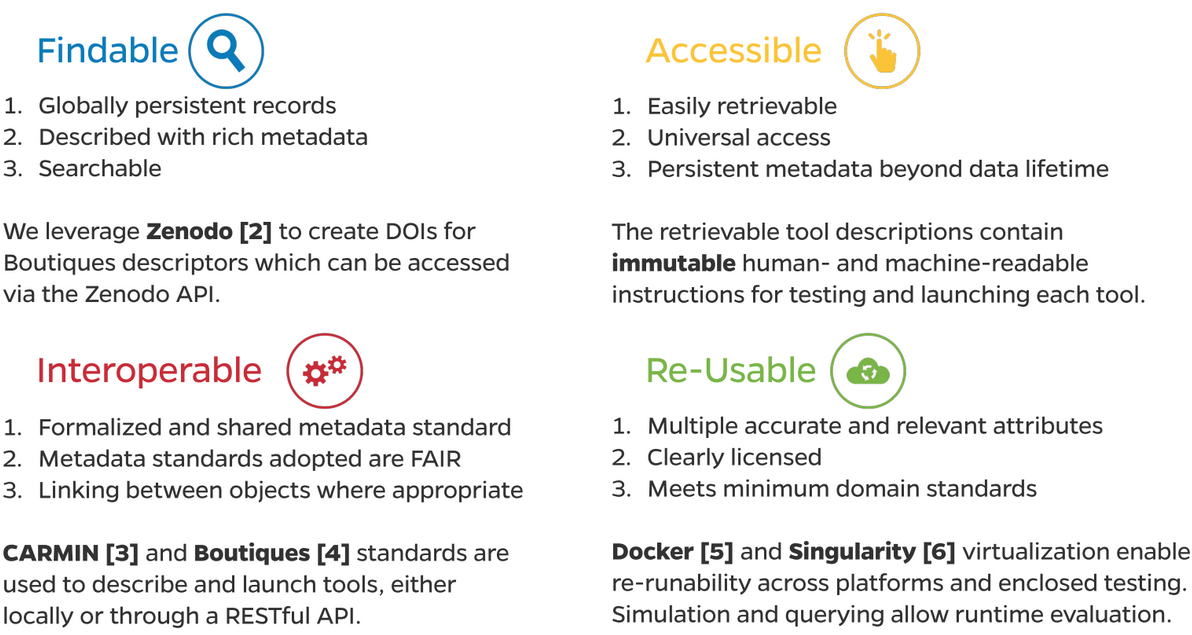 Describe, publish, integrate and execute applications across platforms
facilitate application porting
import and exchange of applications
https://github.com/boutiques
FAIR tools. Credits: Gregory Kiar and Tristan Glatard
10
Application publishing in VIP with Boutiques
Share your tools in a packaged and fully described fashion
Boutiques publishes descriptors to Zenodo (https://zenodo.org)
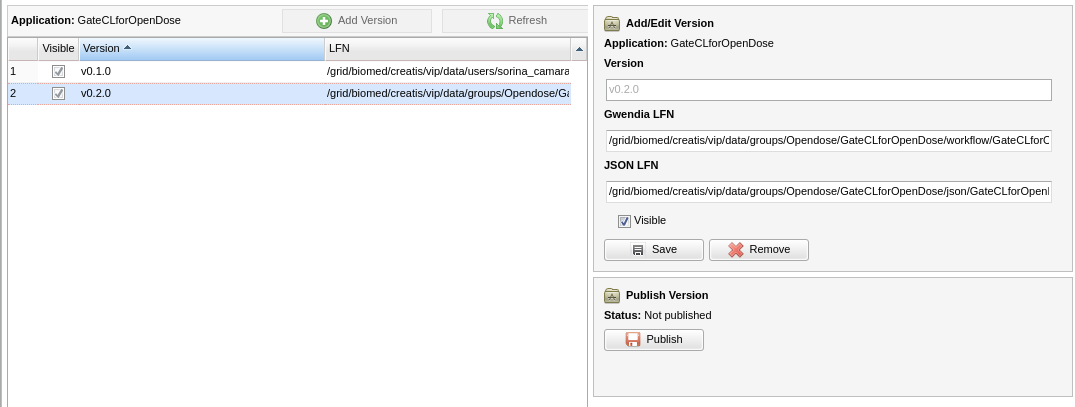 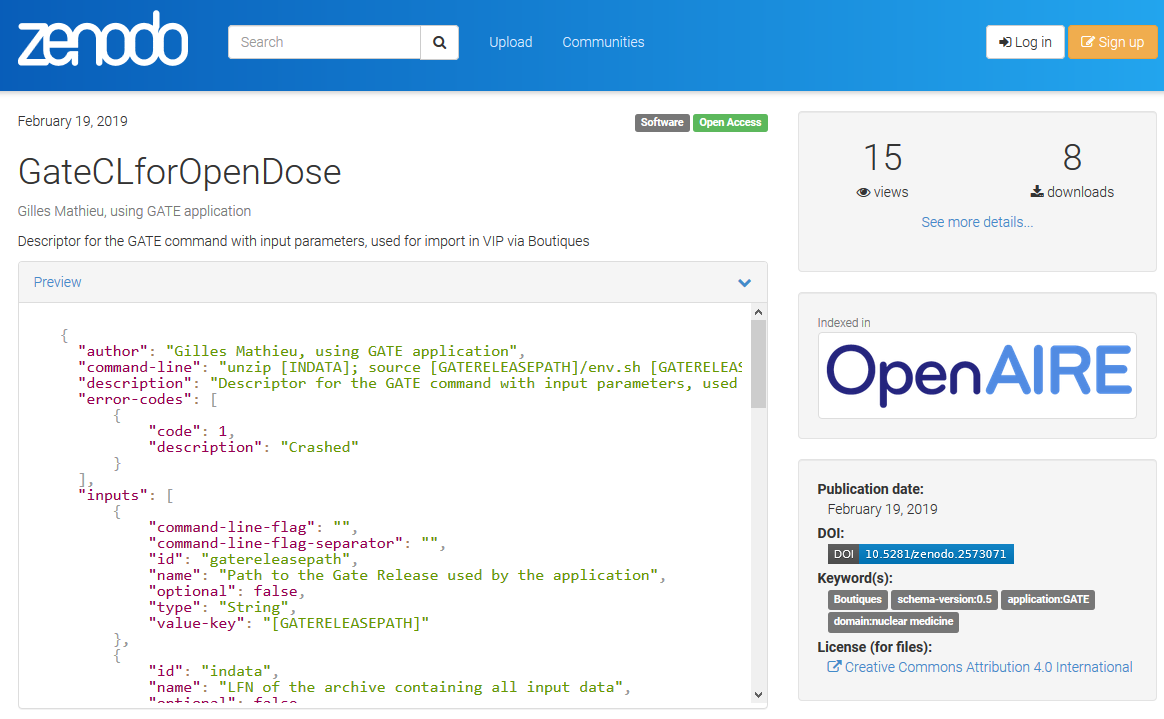 11
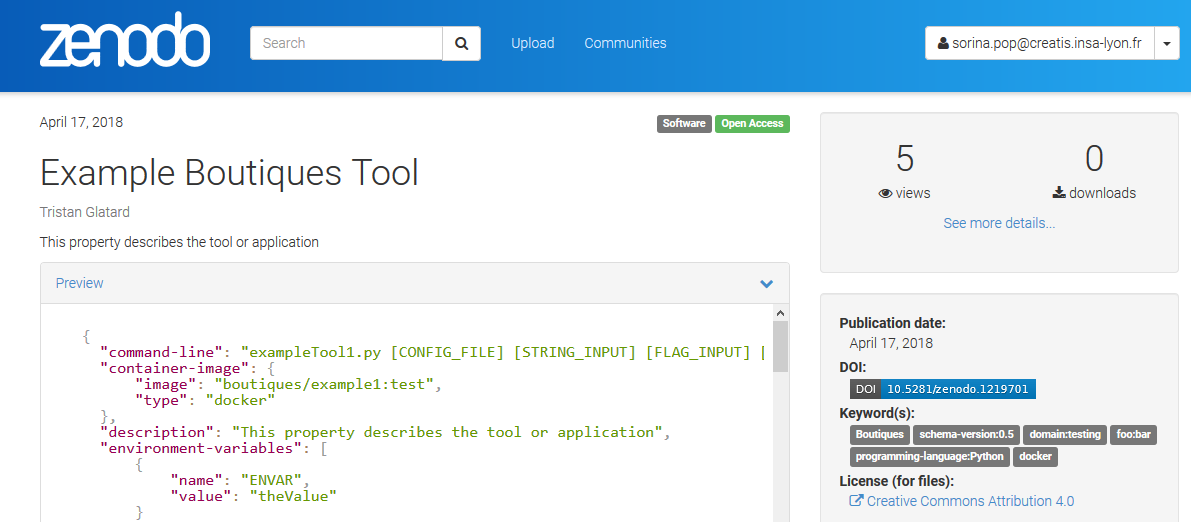 Interoperability and CARMIN
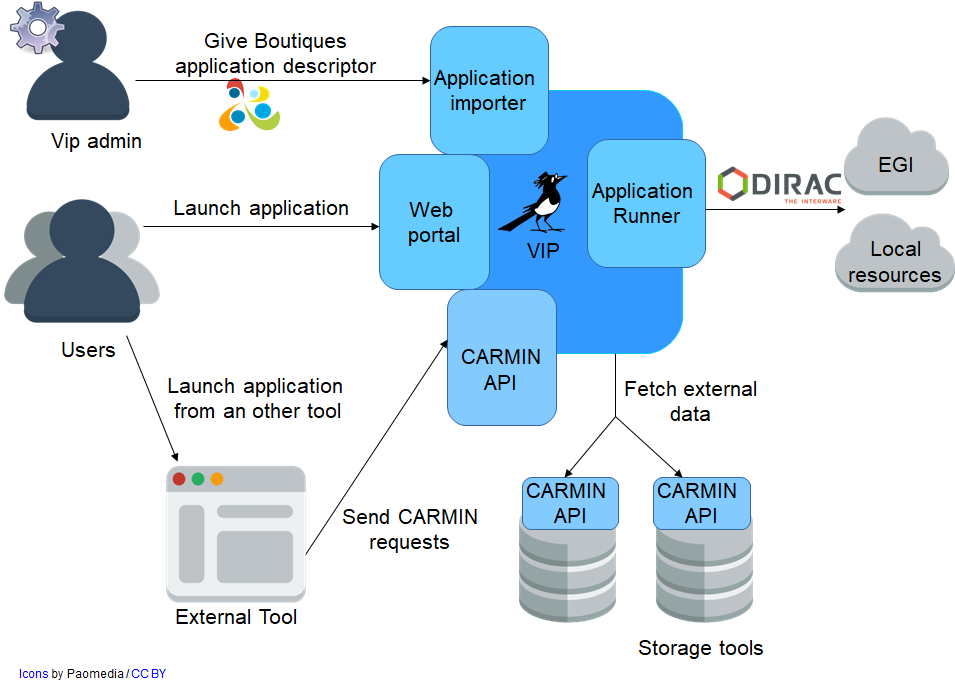 Common API for Research Medical Imaging Network
https://github.com/CARMIN-org
Enables communication between services
Interoperability among data and computing platforms
12
Conclusions
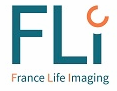 Achievements
Transparent access to distributed computing resources
Scientific applications as a service
Lessons learnt
Do not neglect community support 
Collaboration and tool “re-use”
Looking to the future
Support and sustainability
Open and reproducible science
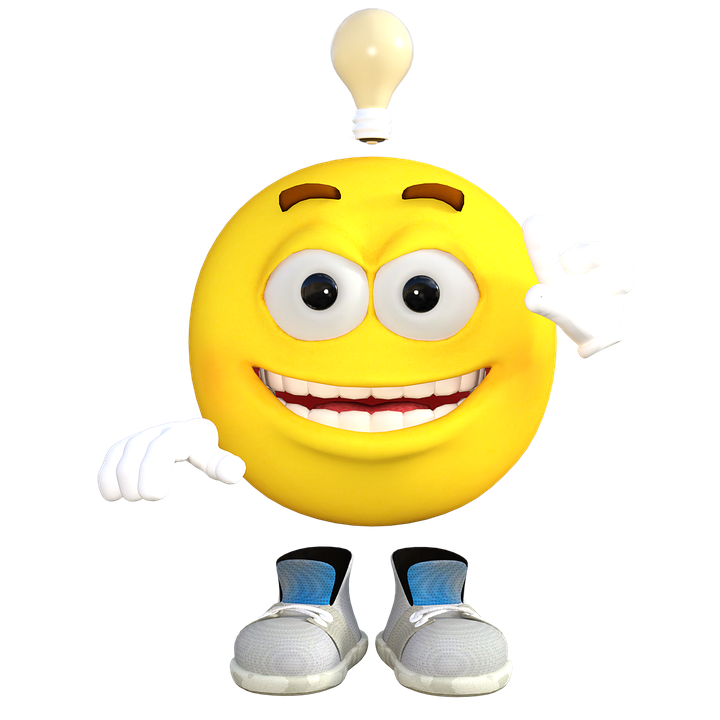 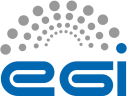 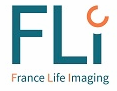 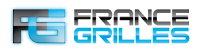 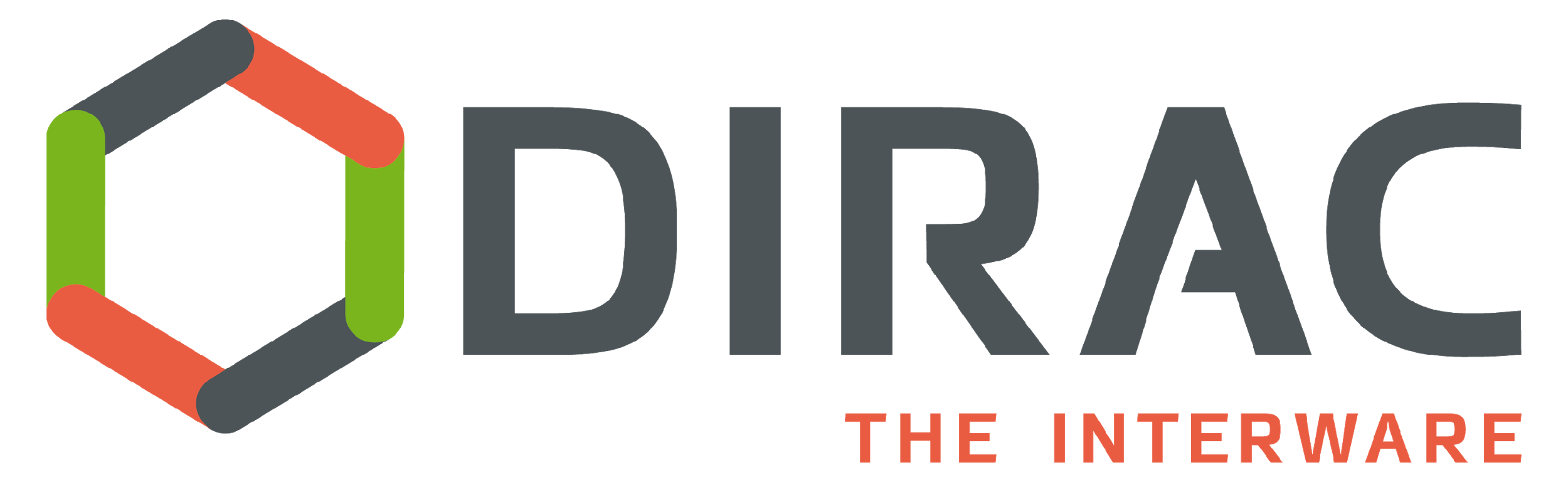 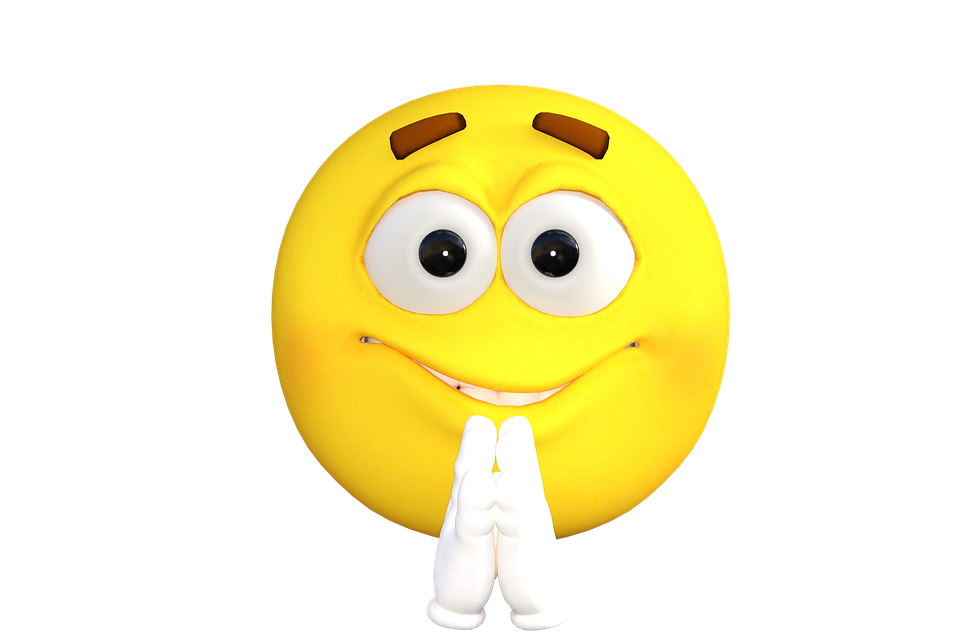 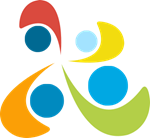 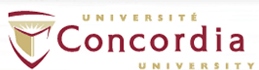 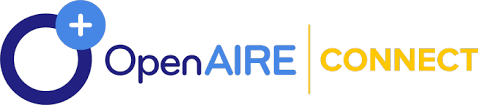 13
Thank you for you attention!Questions?
sorina.pop@creatis.insa-lyon.fr
CAD for Epilepsy
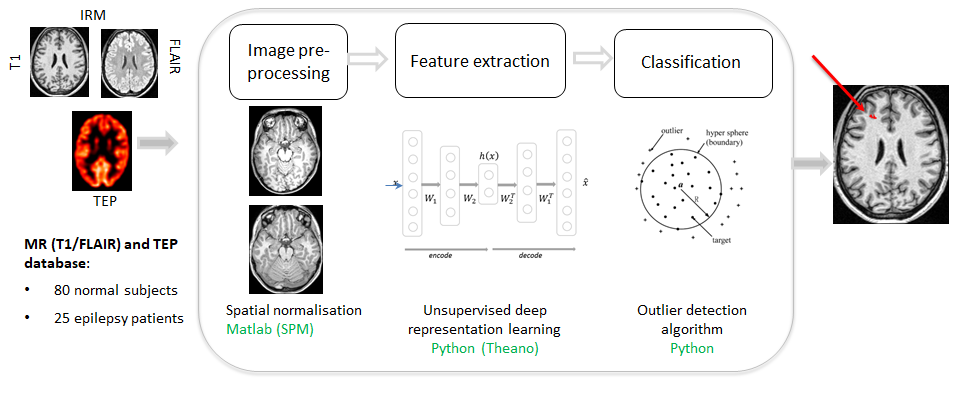 15
[Alaverdyan MIDL 2018]
Crédits: Carole Lartizien, PhD work of Zara Alaverdyan
Containers
A container = an entire runtime environment
An application + all its dependencies, libraries and other binaries, and configuration files needed to run it, bundled into one package
Facilitates application installation and sharing
Docker has become synonymous with container technology because its success, but
Container technology is not new
Other containers exist (Singularity)
DockerHub
Image discovery and distribution
https://hub.docker.com
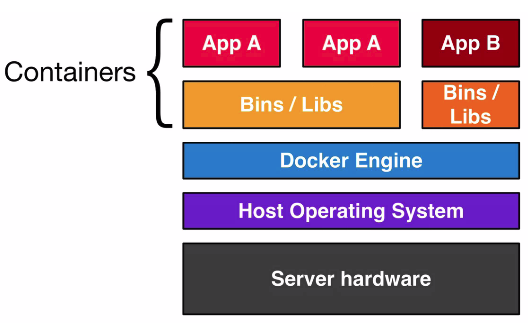 Credits: https://stackoverflow.com
16
A Docker container for our application
Prepare the Dockerfile
Use an existing nvidia image having cuda and cuDNN already installed (nvidia/cuda:7.5-cudnn5-devel-centos7)
Install and configure anaconda, theano and keras
Bring in code source with git clone (or “ADD” local files)
Build the image
docker build -t feature-extraction .
Use nvidia-docker
docker runtime enabling access to the GPU
Start the container using the nvidia runtime
docker run --runtime=nvidia -it feature-extraction
17
Application execution on VIP
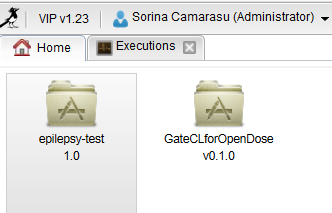 What users see (VIP)
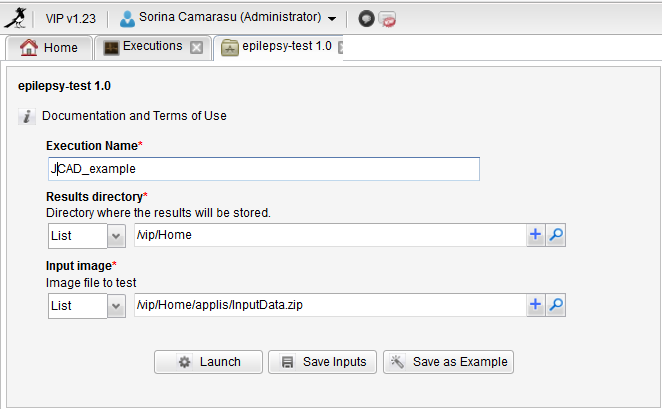 What users DON’T see (Dirac)
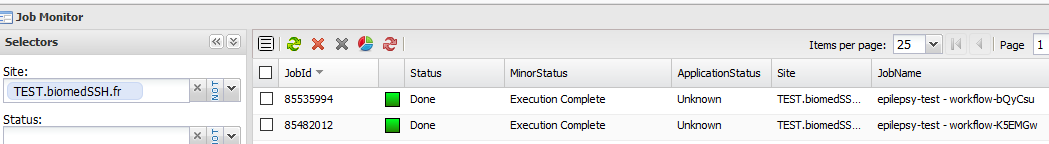 18
Automatic import into VIP with Boutiques
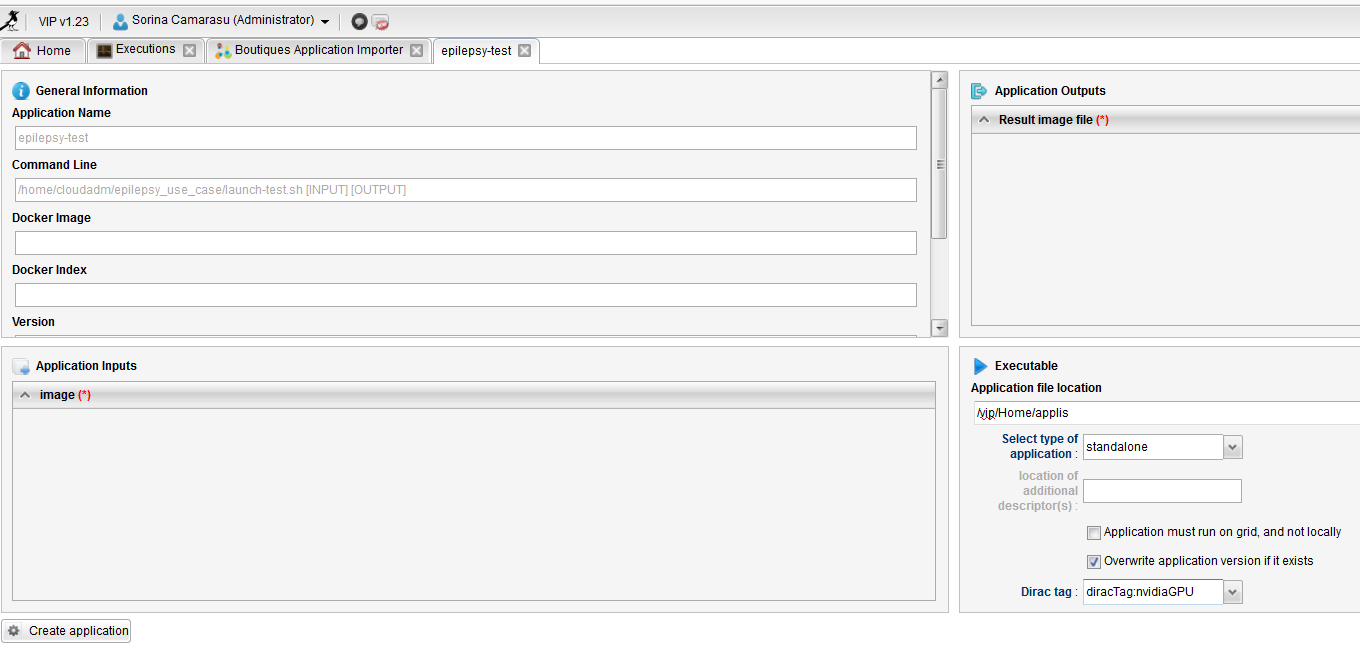 19
Biomed community: a few numbers
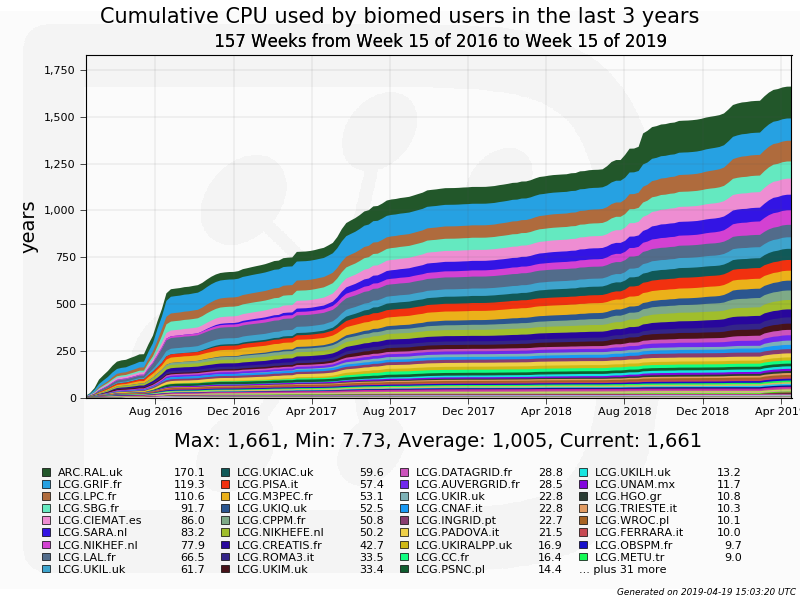 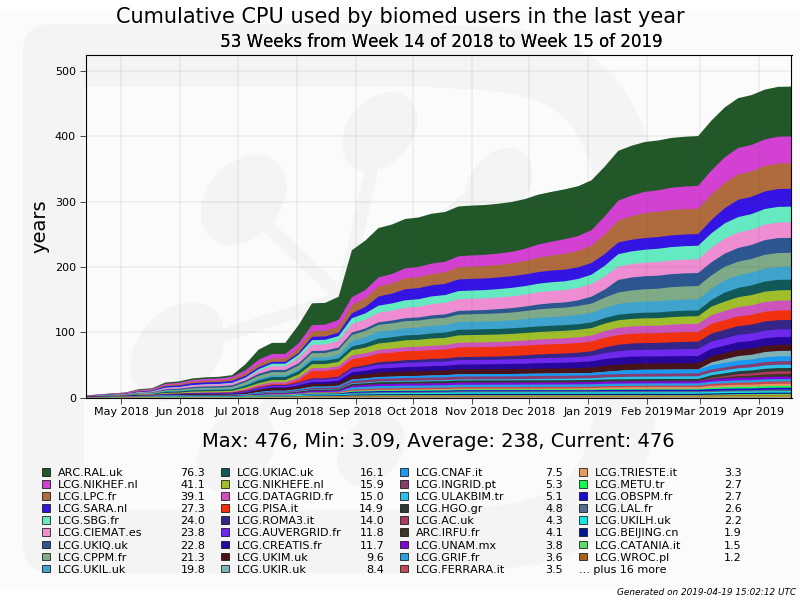 20